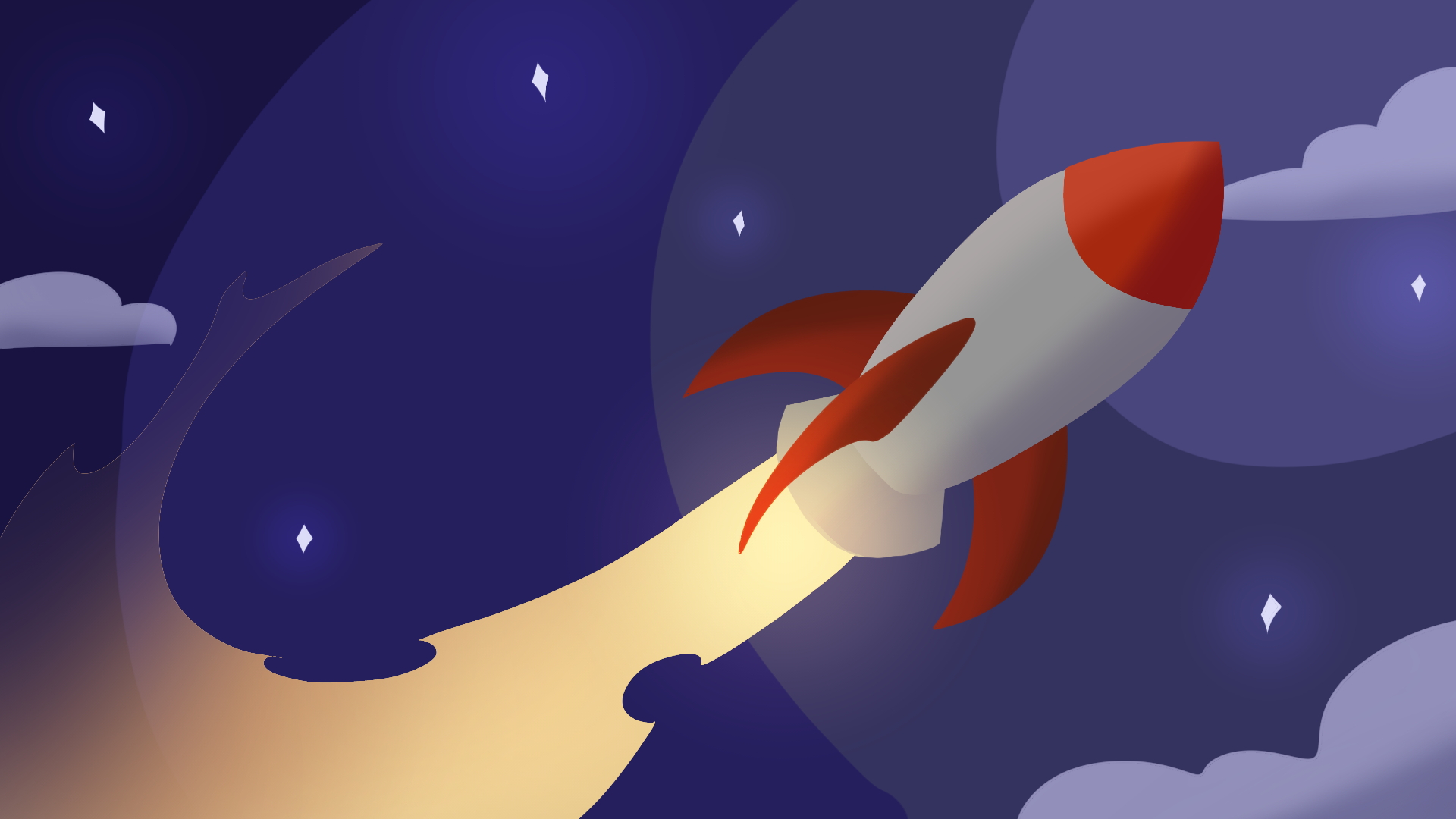 The Last Lecture Summary
Novel in a Day summaries
Novel in a Day: Directions
In your group: 
Jigsaw the reading and begin reading the chapters assigned to you. 
Write a summary and a reflective statement over those chapters. 
As a group, discuss what each of you have read and compare your summaries and reflective statements. Then, combine your individual summaries and reflections into one. 
Add this combined work to your designated slide. 
Hint: If someone didn’t read your chapters, what would they need to know to understand the information that is in those chapters?
[Speaker Notes: Unhide this slide if you choose to go over these instructions in class.]
Novel in a Day
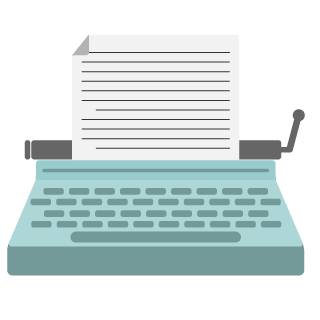 As a class, read Chapter 1, discuss, and create a summary together. 
Expectations: remember to analyze
action, dialogue, 
and relationships
key themes,
tone, 
and the 
author’s perspective
that 
explain
[Speaker Notes: The instructor will need to make a copy of the summary slides so that they can edit it for their assignments. This assignment takes three-four days to complete. 
For jigsaw instructions use the following link: https://learn.k20center.ou.edu/strategy/179.]
Summary: Chapter 1
As a class, let’s create a summary for Chapter 1:

Randy Pausch, a computer science professor at Carnegie Mellon, gives a “Last Lecture,” a tradition where professors share life lessons.
His lecture is real and personal because he has terminal cancer and only a few months to live.
Even though he is sick, he decides to give the lecture to leave an important message for his kids.
His wife, Jai, doesn’t want him to do it at first because she wants him to spend more time with family.
He chooses to focus on achieving childhood dreams instead of talking about his illness.
Randy stays positive and focuses on what he can do rather than what he can’t.
[Speaker Notes: Unhide this Chapter 1 summary if you choose not to complete a summary after reading Chapter 1 with your class.]
Chapter 1 Class Summary
[Speaker Notes: When finished with the Chapter 1 summary, return to the Main Slide Deck, slide 12, so students can access this Student Summaries slide deck to finish their summaries.]
Let’s Get Started!
Open the slides you will use for this next activity by entering the URL or scanning the QR code. 

URL: enter the URL where students can access the slide deck

QR Code:
insert a QR code here
Summary: Chapters 2-11
Summary: Chapters 2-11
Summary: Chapters 2-11
Summary: Chapters 12-21
Summary: Chapters 12-21
Summary: Chapters 12-21
Summary: Chapters 22-31
Summary: Chapters 22-31
Summary: Chapters 22-31
Summary: Chapters 32-41
Summary: Chapters 32-41
Summary: Chapters 32-41
Summary: Chapters 42-51
Summary: Chapters 42-51
Summary: Chapters 42-51
Summary: Chapters 52-61
Summary: Chapters 52-61
Summary: Chapters 52-61